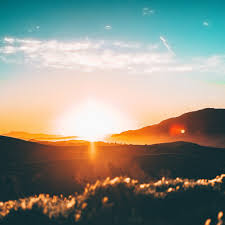 আসসালামু আলাইকুম
পাঠ পরিচিতি
শিক্ষক পরিচিতি
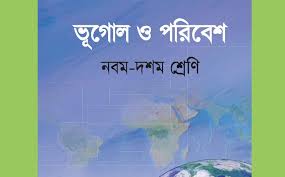 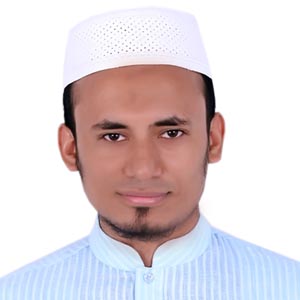 মো. আবু বকর সিদ্দিক
সহকারী শিক্ষক (ইসলাম ও নৈতিক শিক্ষা)
ইস্কাটন গার্ডেন উচ্চ বিদ্যালয়
১০/বি, ইস্কাটন গার্ডেন রোড, রমনা, ঢাকা
abubakaresk@gmail.com
শ্রেণী: ১০ম
বিষয়: ভূগোল ও পরিবেশ
অধ্যায়: ৩
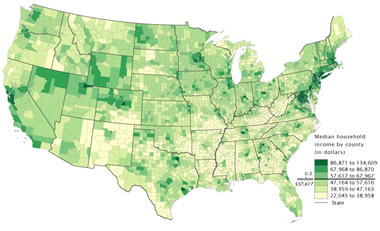 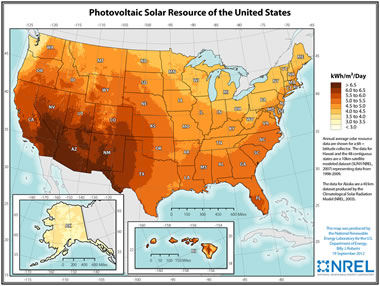 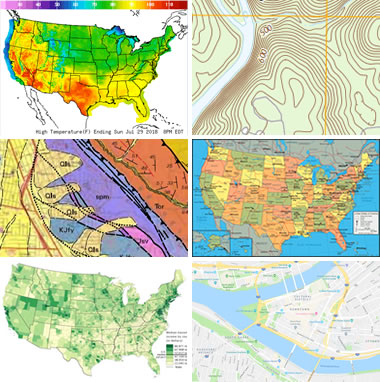 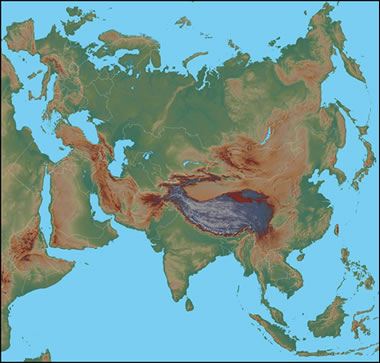 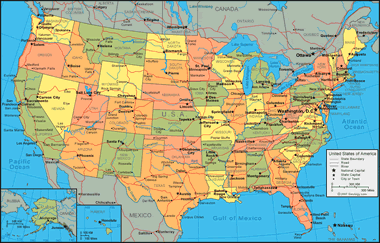 আজকের পাঠ:
মানচিত্র এবং এর প্রকারভেদ
শিখনফল
পাঠ শেষে শিক্ষার্থীরা...
মানচিত্র সম্পর্কে ধারণা ও এর গুরুত্ব বলতে পারবে;

স্কেল ও বিষয়বস্তু অনুসারে মানচিত্রের মানচিত্রের প্রকারভেদ বর্ণনা করতে পারবে।
মানচিত্রের ধারণা
ইংরেজি Map শব্দের বাংলা প্রতিশব্দ মানচিত্র।
ল্যাটিন শব্দ Mappa থেকে Map এসেছে। যার 
অর্থ কাপড়ের টুকরা।

    মানচিত্র হলো একটি ড্রয়িং বা রেখাঙ্কন যা ভূপৃষ্ঠের কোনো ছোট বা বৃহৎ অঞ্চলকে উপস্থাপন করে থাকে।
    
    রং, রেখা ও সংকেত হলো মানচিত্রের ভাষা।
মানচিত্রের গুরুত্ব
কোনো অঞ্চল বা দেশের ভূপ্রকৃতি, জলবায়ু, উদ্ভিদ, মাটি, পানি ও অনেক কিছু সম্পর্কে ধারণা দেয়।
এর সাহায্যে বিভিন্ন মহাদেশ ও মহাসাগরের অনেক কিছু সম্পর্কে জানতে পারি।
স্কেল ও বিষয়বস্তু অনুসারে মানচিত্র
১. গুণগত মানচিত্র

২. পরিমাণগত মানচিত্র
১. বৃহৎ স্কেলের মানচিত্র

২. ক্ষুদ্র স্কেলের মানচিত্র
বৃহৎ স্কেলের মানচিত্র
নৌচলাচল সংক্রান্ত নাবিকদের চার্ট

বিমান চলাচল সংক্রান্ত বৈমানিকদের চার্ট

মৌজা মানচিত্র বা ক্রাডাসট্রাল মানচিত্র
ক্ষুদ্র স্কেলের মানচিত্র
ভূচিত্রাবলি মানচিত্র
দেয়াল মানচিত্র
গুণগত মানচিত্র
ভূমিরূপের
মানচিত্র
মৃত্তিকা
মানচিত্র
ভূচিত্রাবলি
মানচিত্র
ভূসংস্থানিক
মানচিত্র
স্থানীয় বৈচিত্রসূচক
মানচিত্র
মৌজা
মানচিত্র
দেয়াল
মানচিত্র
ভূতাত্ত্বিক
মানচিত্র
পরিমাণগত মানচিত্র
জনসংখ্যার
বণ্টন
জনসংখ্যার
ঘনত্ব
বায়ুর 
উত্তাপ
বৃষ্টিপাতের
পরিমাণ
খনিজ
উৎপাদন
বনজ
উৎপাদন
শিল্পজ
উৎপাদন
দলীয় কাজ
চিত্রের কোনটি কোন ধরনের মানচিত্র? বর্ণনা কর?
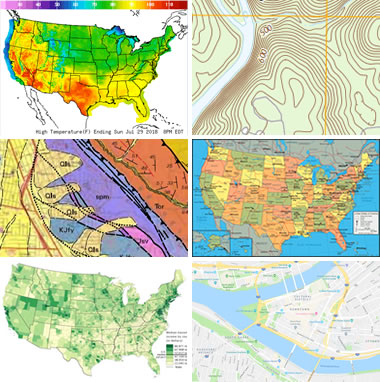 মূল্যায়ন
১। মানচিত্র কোন ভাষা থেকে এসেছে?
২। মানচিত্রের ভাষা কী কী?
৩। মানচিত্র বলতে কী বুঝ?
৪। কোনগুলো বৃহৎ স্কেলের মানচিত্র?
৫। ২টি ক্ষুদ্র স্কেলের মানচিত্রের উদাহরণ দাও?
বাড়ির কাজ
১। ক্যাডাস্ট্রাল বা মৌজা মানচিত্রের সাথে ভূচিত্রাবলি বা এটলাস মানচিত্রের  সংক্ষিপ্ত বর্ণনা দাও।
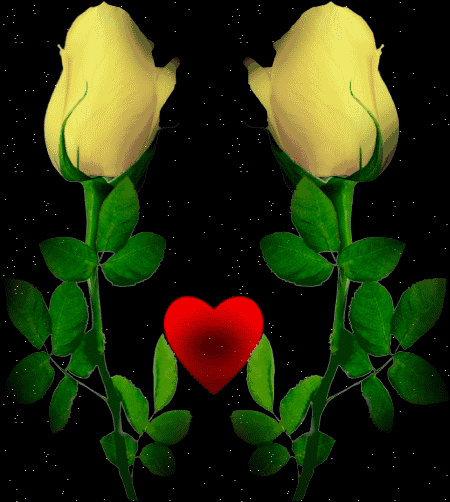 আল্লাহ হাফেজ